Lecture 25: TCP
CS 105		       		                      Fall 2024
Hardware
Server Application
Network
Review: Networked Systems
Operating System
Client Application
Operating System
Hardware
Review: The Network Stack
User-Level  Application
Application
Operating System
Transport
Network
Hardware    (NIC)
Data Link
Physical
Transport Layer Protocols
User Datagram Protocol (UDP)
Transmission Control Protocol (TCP)
unreliable, unordered delivery

connectionless

best-effort, segments might be lost, delivered out-of-order, duplicated

reliability (if required) is the responsibility of the app
reliable, in-order delivery


connection setup

flow control

congestion control
[Speaker Notes: flow control = don't overwhelm the receiver
congestion control = don't swamp the network
Note: neither guarantees latency or bandwidth]
Transport-Layer Segment Formats
Dest. Port #
Dest. Port #
Source Port #
Source Port #
UDP
TCP
sequence number
application message (payload)
acknowledgement number
U
A
R
S
HL
F
receive window
P
U data pointer
checksum
options
application message (payload)
[Speaker Notes: S,A,F flags used to manage connection
sequence number and acknowledgement number (+ A flag) are used to implement reliable transport]
write
read
read
write
EOF
read
close
close
Sockets Interface
1. Start server
socket
bind
socket
listen
Connection
request
connect
accept
Client / Server
Session
Await connection
request from
next client
write
read
read
write
EOF
read
close
close
Sockets Interface
1. Start server
socket
bind
2. Start client
socket
listen
Connection
request
connect
accept
Client / Server
Session
Await connection
request from
next client
accept Illustrated
listenfd(3)
1. Server blocks in accept, waiting for connection request on listening descriptor listenfd
Client
Server
clientfd
listenfd(3)
Connection
request
2. Client makes connection request by calling and blocking in connect
Client
Server
clientfd
listenfd(3)
3. Server returns connfd from accept. Client returns from connect. Connection is now established between clientfd and connfd
Client
Server
clientfd
connfd(4)
TCP Connections
SYN
TCP is connection-oriented

A connection is initiated with a three-way handshake

Recall: server will typically create a new socket to handle the new connection
ACK
SYN, ACK
…
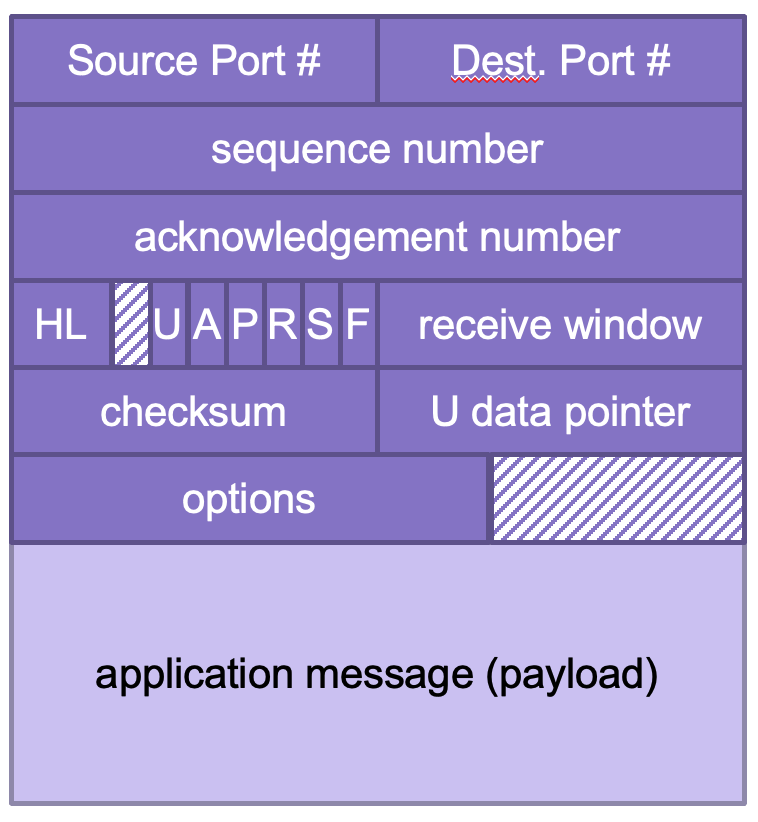 [Speaker Notes: demo handshake in wireshark with loopback]
write
read
read
write
EOF
read
close
close
Sockets Interface
1. Start server
socket
bind
2. Start client
socket
listen
Connection
request
connect
accept
3. Exchange
data
Client / Server
Session
Await connection
request from
next client
Reliable Transport
data (Seq = 47)
data (Seq = 48)
data (Seq = 49)
data (Seq = 49)
SYN
Each SYN segment will include a randomly chosen sequence number
Sequence number of each segment is incremented by data length 
Receiver sends ACK segments acknowledging latest sequence number received
Sender maintains copy of all sent but unacknowledged segments; resends if ACK does not arrive within timeout
Timeout is dynamically adjusted to account for round-trip delay
ACK
SYN, ACK
ACK 47
ACK 48
ACK 49
Send Timeout
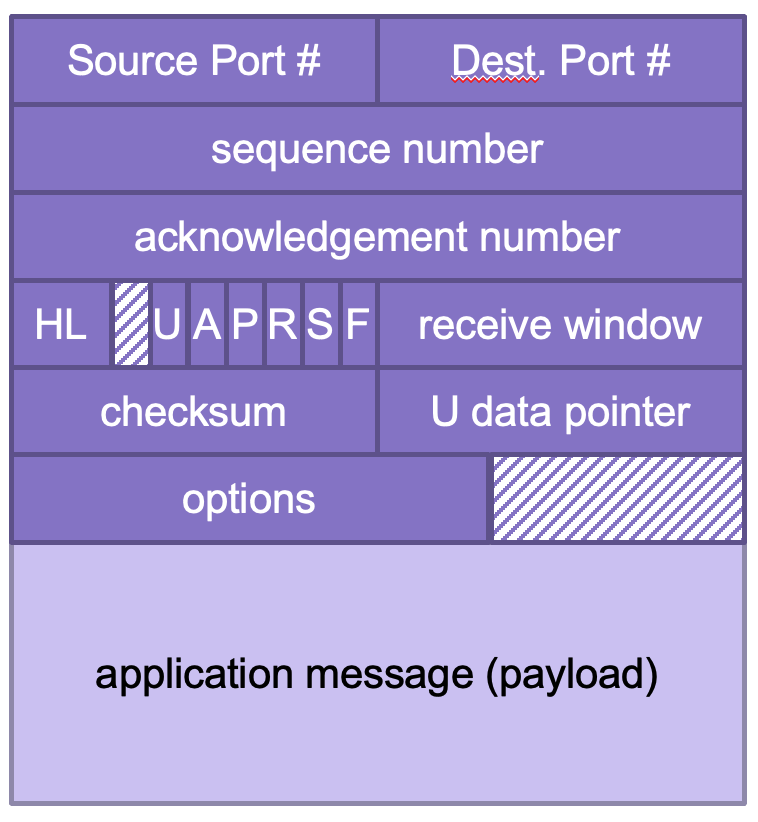 [Speaker Notes: demo sequence numbers in wireshark]
Pipelined Protocols
Pipelining allows sender to send multiple "in-flight", yet-to-be-acknowledged packets
increases throughput
needs buffering at sender and receiver
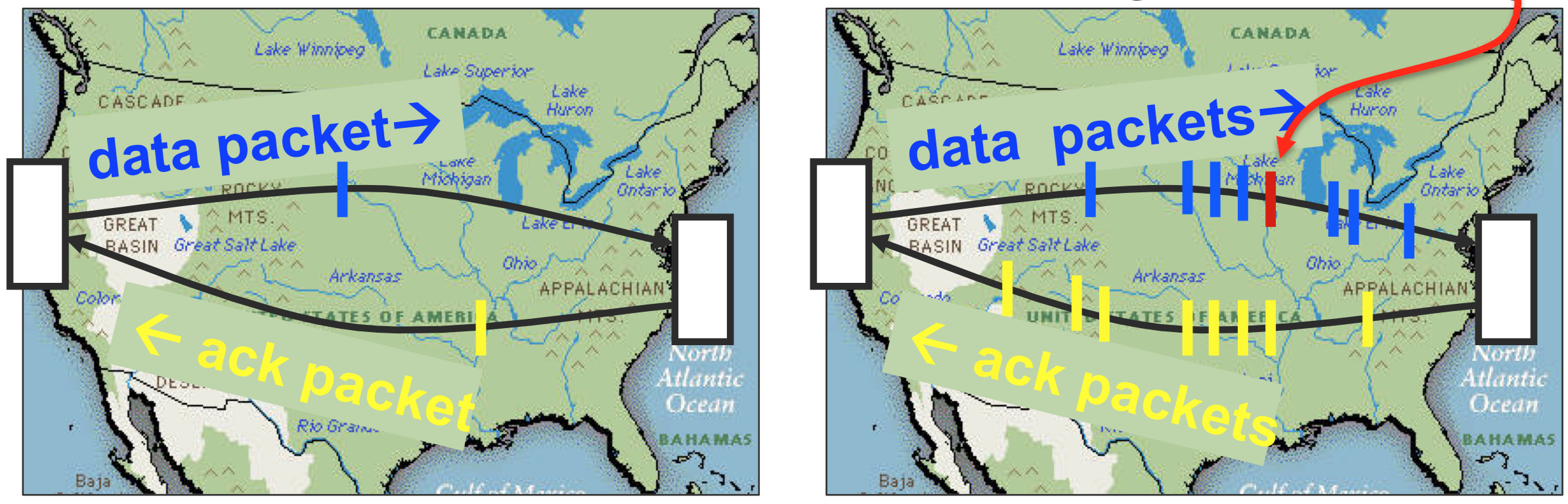 Example: Window Size = 4
data (Seq = 47)
data (Seq = 48)
data (Seq = 49)
data (Seq = 50)
data (Seq = 51)
data (Seq = 52)
data (Seq = 53)
data (Seq = 54)
sender can have up to 4 unacknowledged messages

when ACK for first message is received, it can send another message
ACK 48
ACK 49
ACK 50
ACK 47
Pipelined Protocols
Pipelining allows sender to send multiple "in-flight", yet-to-be-acknowledged packets
increases throughput
needs buffering at sender and receiver
what should we do if a packet goes missing in the middle?
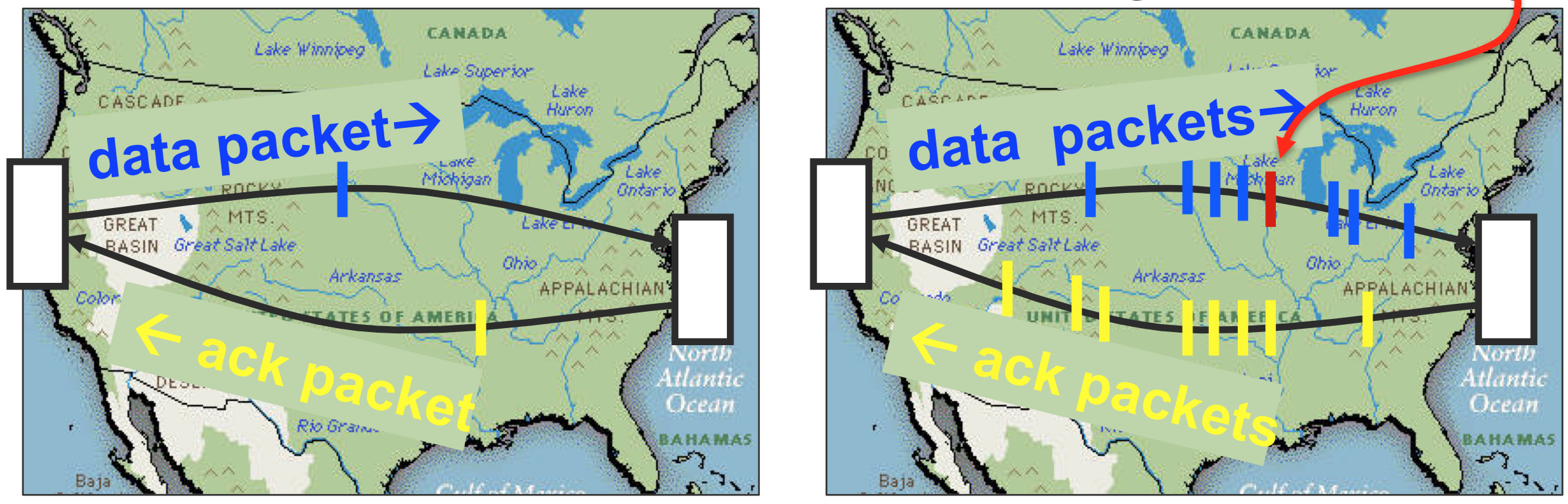 TCP Fast Retransmit
data (Seq = 47)
data (Seq = 48)
data (Seq = 49)
data (Seq = 50)
data (Seq = 51)
data (Seq = 48)
data (Seq = 49)
Receiver always acks the last id it successfully received

Sender detects loss without waiting for timeout, resends missing packet
ACK 47
ACK 47
ACK 47
ACK 51
ACK 51
ACK 47
Exercise: TCP Sequence Numbers
data (Seq = 14)
data (Seq = 13)
data (Seq = 15)
data (Seq = 16)
Consider the sequence of transmitted messages shown on the right
What will be the next ACK number sent by the server?
What will be the next Seq number sent by the client?
ACK 13
ACK 13
data (Seq = 17)
Pipelined Protocols
Pipelining allows sender to send multiple "in-flight", yet-to-be-acknowledged packets
increases throughput
needs buffering at sender and receiver
what should we do if a packet goes missing in the middle?
how big should the window be?
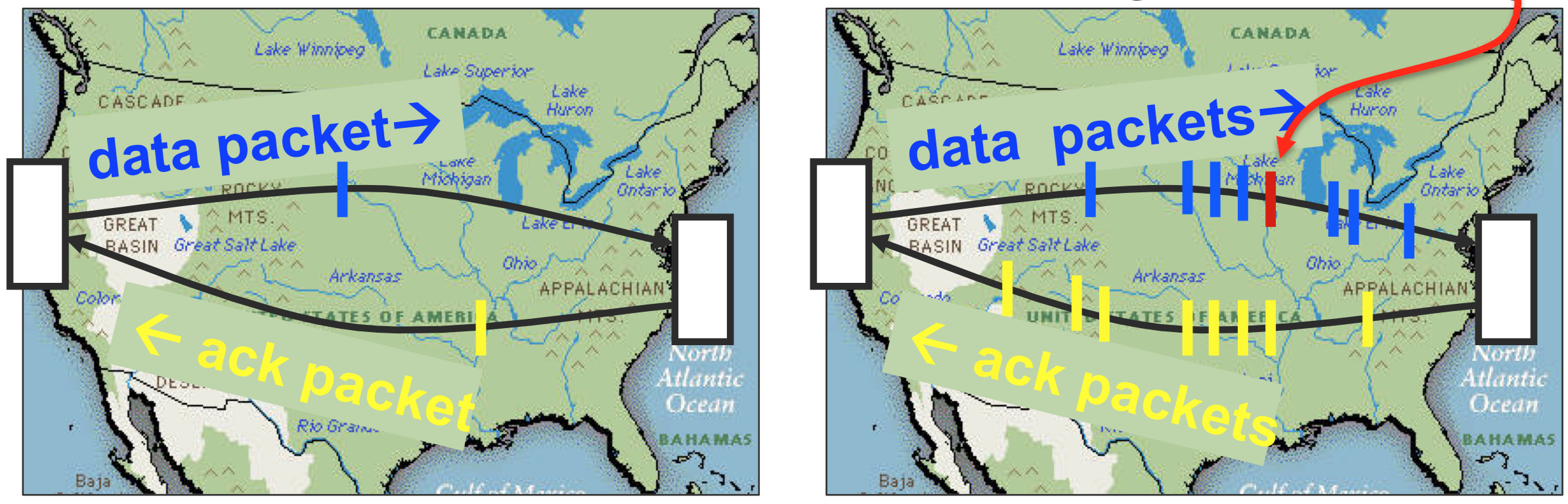 TCP Congestion Control
TCP operates under a principle of additive increase-multiplicative decrease
window size++ every RTT if no packets lost
window size/2 if a packet is dropped
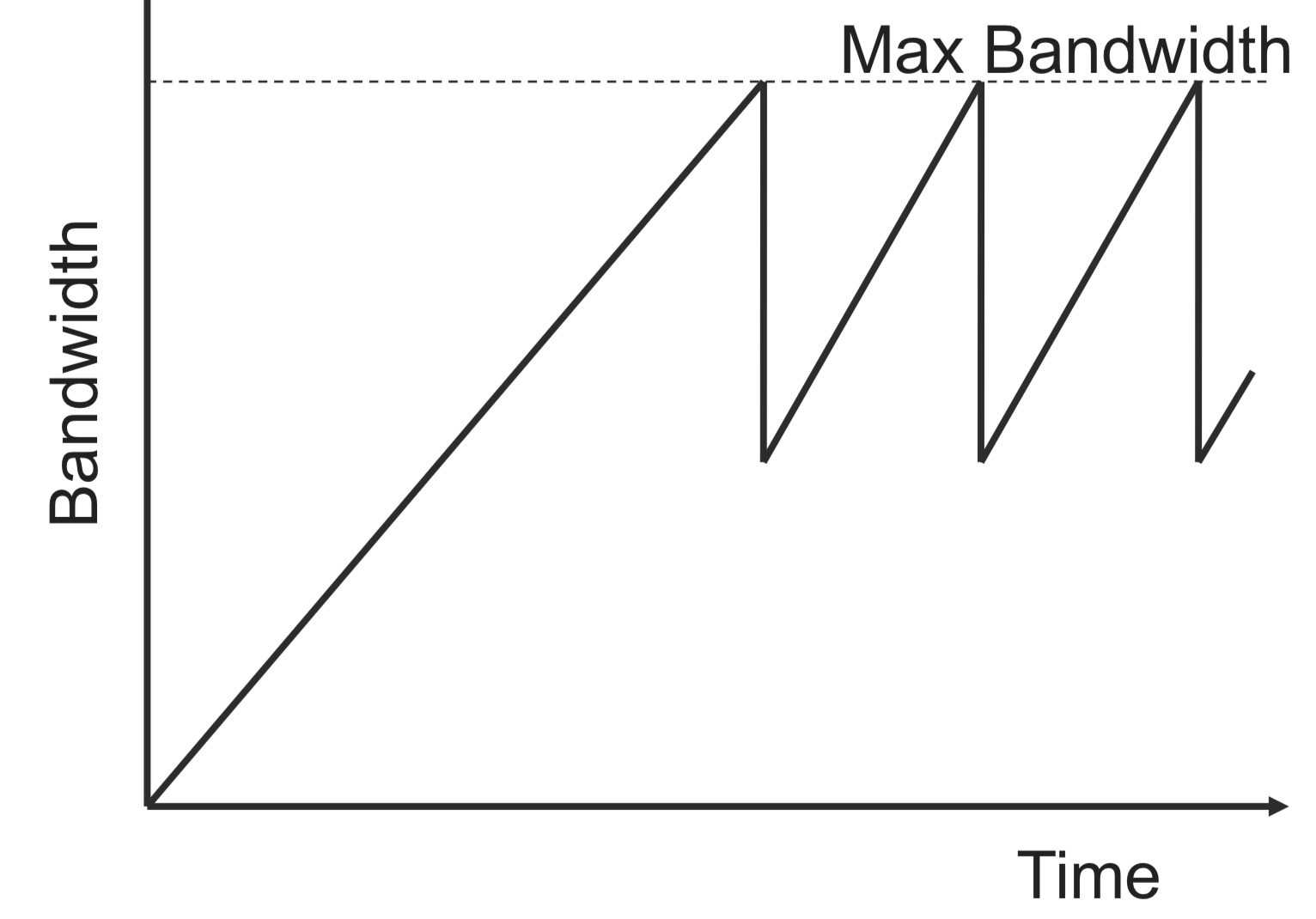 TCP Fairness
Goal: if k TCP sessions share same bottleneck link of bandwidth R, each should have average rate of R/k
R
Loss: decreases throughput proportional to current bandwidth
Connection 2 Throughput
Congestion avoidance: increases throughput linearly (evenly)
R
Connection 1 Throughput
TCP Slow Start
Problem: linear increase takes a long time to build up a decent window size, and most transactions are small

Solution: allow window size to increase exponentially until first loss
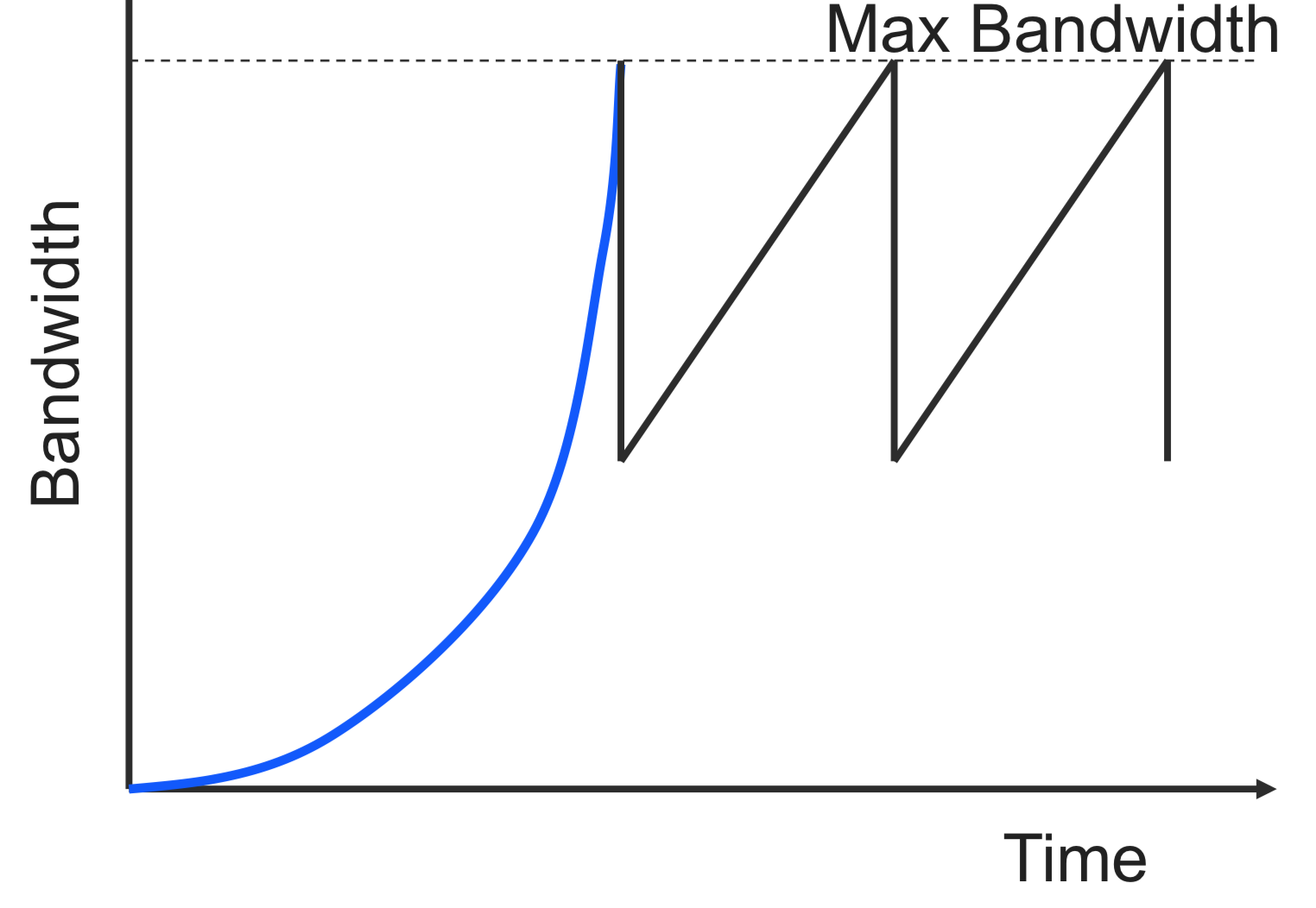 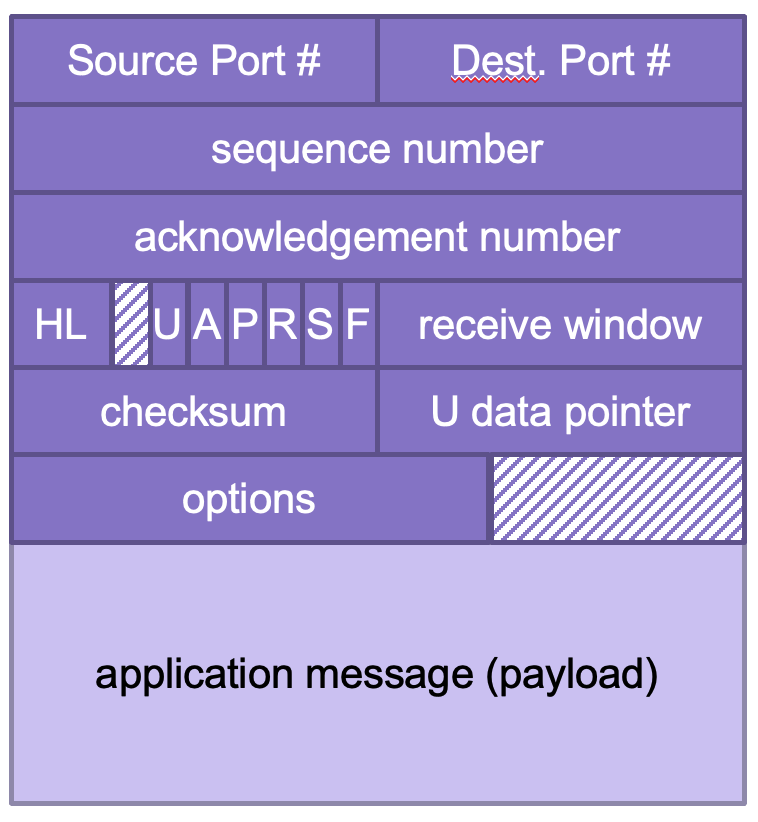 Exercise: TCP Window Size
Assume someone changes the code of their TCP client by modifying the congestion avoidance as follows: instead of increasing the window size by 1 each time an ACK is received, they double the window size each time an ACK is received (like in the slow-start phase).
What would be the pros and cons of this modification?
write
read
read
write
EOF
read
close
close
Sockets Interface
1. Start server
socket
bind
2. Start client
socket
listen
Connection
request
connect
accept
3. Exchange
data
Client / Server
Session
Await connection
request from
next client
4. Disconnect client
5. Drop client
TCP Connections
SYN
FIN
TCP is connection-oriented

A connection is initiated with a three-way handshake

Recall: server will typically create a new socket to handle the new connection

FIN works (mostly) like SYN but to teardown a connection
ACK
SYN, ACK
ACK
…
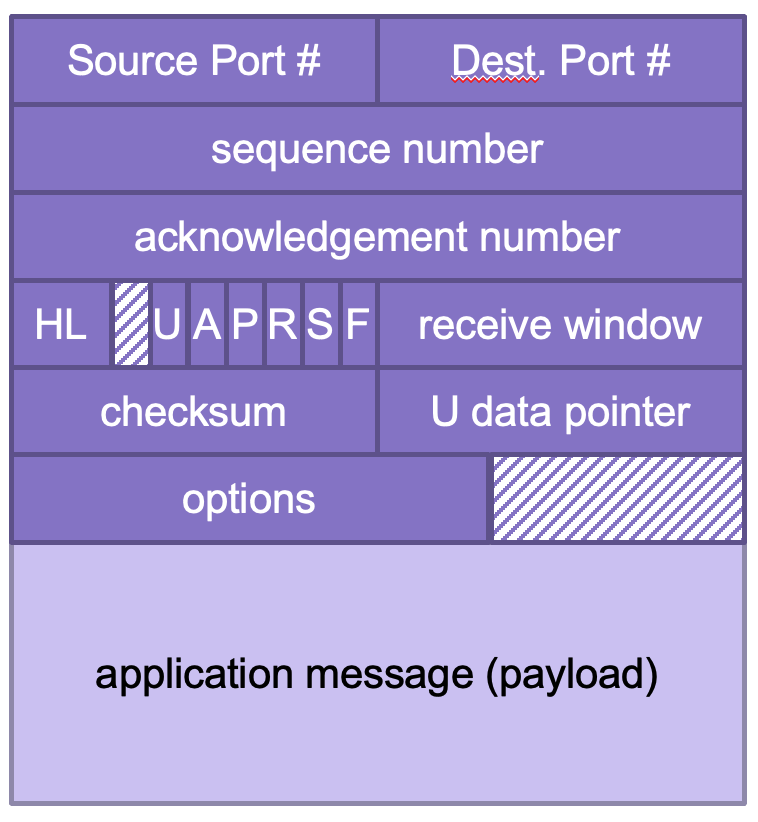 [Speaker Notes: demo in wireshark]
TCP Summary
Reliable, in-order message delivery

Connection-oriented, three-way handshake

Transmission window for better throughput
timeouts based on link parameters (e.g., RTT, variance)

 Congestion control 
Linear increase, exponential backoff 

Fast adaptation 
Exponential increase in the initial phase